Проект 
Учителя-логопеда
Тема: «Нетрадиционные формы и методы работы с логопедическими детьми с ОНР»
Муниципального  бюджетного дошкольного образовательного учреждения
 Детский сад  № 68 комбинированного вида
Гобеевой Кристины Юрьевны
г. Владикавказ 2025 г.
«Источники способностей и дарований детей – на кончиках их пальцев. От пальцев, образно говоря, идут тончайшие ручейки, которые питают источник творческой мысли»В.А.Сухомлинский
Актуальность:
Актуальность выбранных методов работы: 
Детям нравится массажировать пальцы и ладошки, что оказывает благотворное влияние на мелкую моторику пальцев рук, способствуя развитию речи;
Ребенок очень пластичен и легко обучаем. Но для детей с речевыми нарушениями характерна быстрая утомляемость и потеря интереса к обучению. Использование такого массажера помогает решить эту проблему.
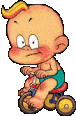 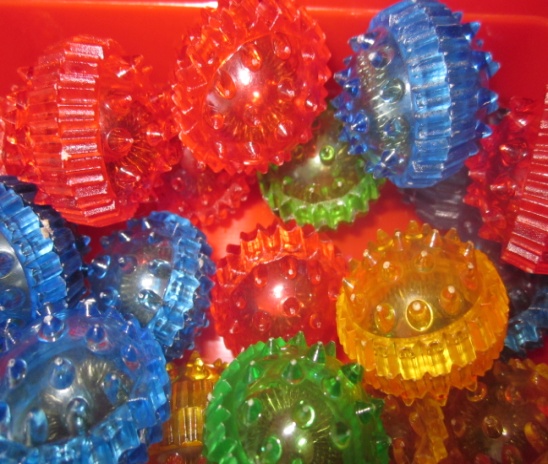 Принципы  здоровьесбережения:
- не навреди;
-принцип единого представления о здоровье;
-непрерывность и преемственность ;
-соответствие содержанию и организации обучения и воспитания возрастным и индивидуальным особенностям ребенка;
-комплексный подход.
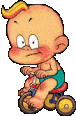 Цель проекта:
Коррекция речевых нарушений с помощью массажера «Су-Джок» и музыкотерапии  у дошкольников с ОНР

Выработка и подборка специальных методов и приемов для формирования речи детей с учетом новых технологий;

Формирование связной речи, стимуляция познавательной активности и расширение словарного запаса детей.

Внедрение в свою работу новых нетрадиционных методик и пополнение своей логопедической копилки.
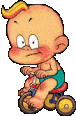 Задачи проекта
- изучить специальную литературу  по данной проблеме (логопедическую, методическую, нетрадиционную,деффектологическую, психологическую);
-   изучить историю возникновения Су-Джок терапии;
-   изучить влияние музыки на развитие речи детей с   ОНР;
-  выявить и проанализировать в ходе эксперимента особенности речи детей с ОНР с использованием нетрадиционных методик.
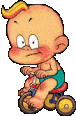 МЕХАНИЗМ ДОСТИЖЕНИЯ ПОСТАВЛЕННОЙ ЦЕЛИ
-фронтальные
     -подгрупповые                                                                                  -индивидуальные занятия
     -взаимосвязь в работе логопеда, 
    воспитателя и родителей
     -учет индивидуальных
   особенностей ребенка
Ожидаемые результаты проекта
-сокращение сроков коррекционной работы
-повышение качества работы
-стимуляция речевых областей коры головного мозга
-снятие нервного напряжения
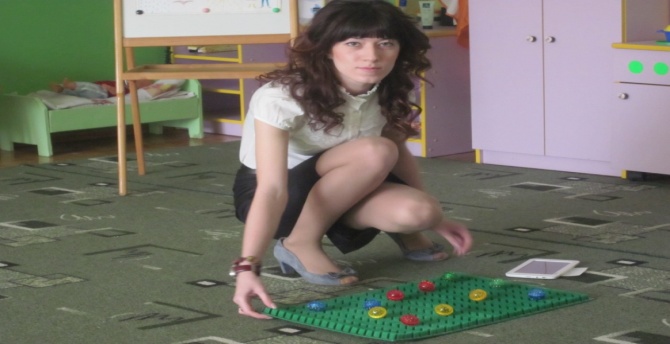 Целевые группы:
1 целевая группа- дети: совместная организованная  деятельность логопеда и ребенка.
2 целевая группа –педагоги:
 совместная работа с узкими специалистами, консультации, мастер-классы
3 целевая группа-родители:
оказание консультативной  помощи,
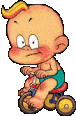 Этапы выполнения проекта:
Подготовительный этап
-ознакомление участников проекта  с денными видами нетрадиционных технологий
-подобрать  специальную  литературу по данной теме
-подобрать различные пальчиковые  гимнастики и упражнения
    -подобрать специальную музыку  для детей
    - составить перспективный план
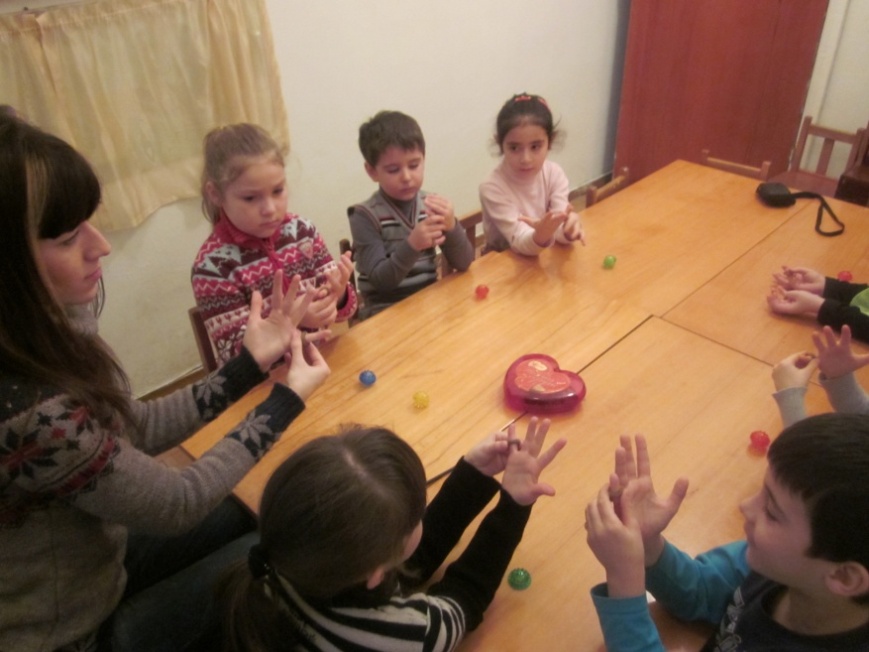 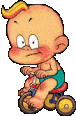 Этапы выполнения проекта:
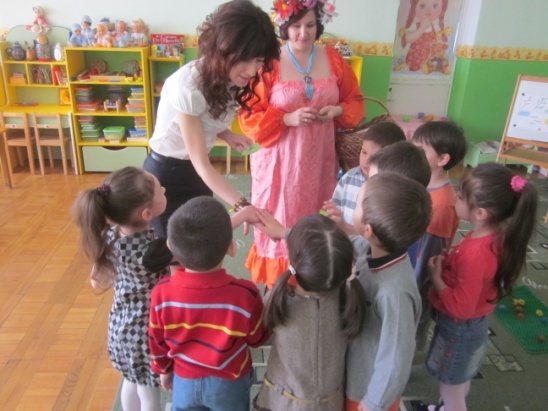 Практический     этап
          Работа с детьми        
       Система различных видов
                 упражениний ,
 гимнастик,
 подборка
               специальной музыки
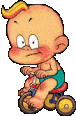 Этапы выполнения проекта:
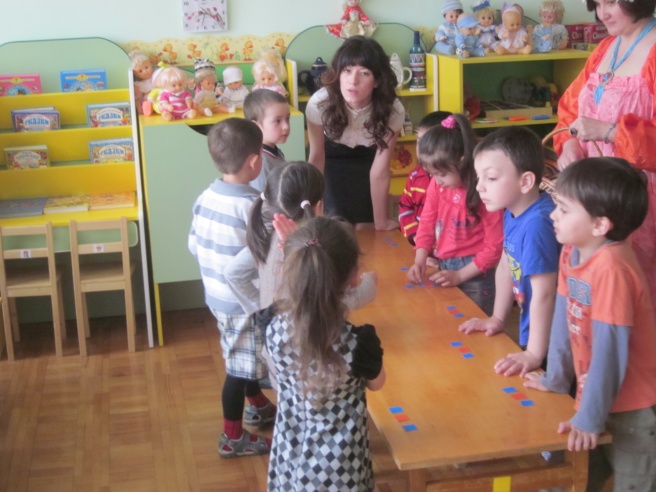 1) Пальчиковая игра «Мальчик-пальчик»:
Задачи: снятие раздражительности  и  напряжения
Описание: упражнения выполнять сначала на правой руке, затем на левой.
-Мальчик-пальчик
Где ты был
(надеть кольцо Су-Джок  на мезинец)
-С этим братцем в лес ходил
И так далее, прокатываем колечко по каждому пальчику, особенно по верхней фаланге пальчика
Упражнения сопровождаются музыкой.
2) Игра»Угадай звук» 
Задача: Развитие звукового анализа и синтеза ,обучение грамоте
Логопед называет звук , а ребенок должен поймать шарик  такого цвета, каким является звук
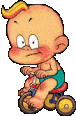 Этапы выполнения проекта:
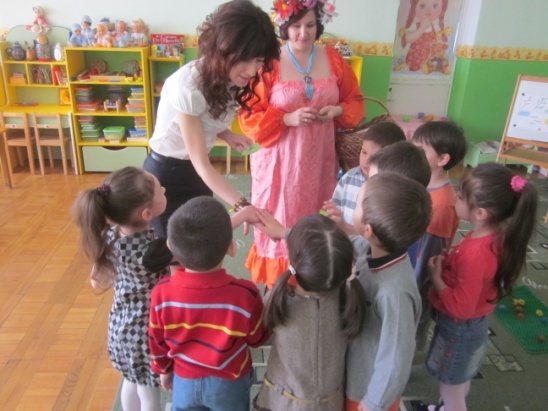 Практический этап
Работа с детьми:
  1 ) Массаж кольцами Су-Джок
 Игра  «Овощи» 
            «Фрукты» 
             «Деревья»
             «Дни недели»
Задачи: накопление и активизация словаря детей
4) Игра «Скажи ласково»
5)Игра «Скажи наоборот»
6)Стихи по автоматизации   звуков 
Массаж шариком  и проговаривание стихотворений на данный звук  по теме
Задачи: развитие памяти, работа по автоматизации поставленных звуков
Этапы выполнения проекта
Практический этап:
                       Музыкотерапия
П.И.Чайковский «Осенняя пьеса», «Песня жаворонка», «Марш Щелкунчика»
Л.В.Бетховен « Лунная сонната»,В.А.Моцарт «Времена года»,
«Маленькая ночная серенада», «Пиано соната16», «Турецкий Марш»,.И.С.Бах «Шутка из сюиты», «Минуэт», Боккерини «Минуэт», Вивальди « Весна», оздоровительные распевки на глубоком выдохе (а,о,у,ы..)
Игры по ролям в сопровождении музыкотерапии
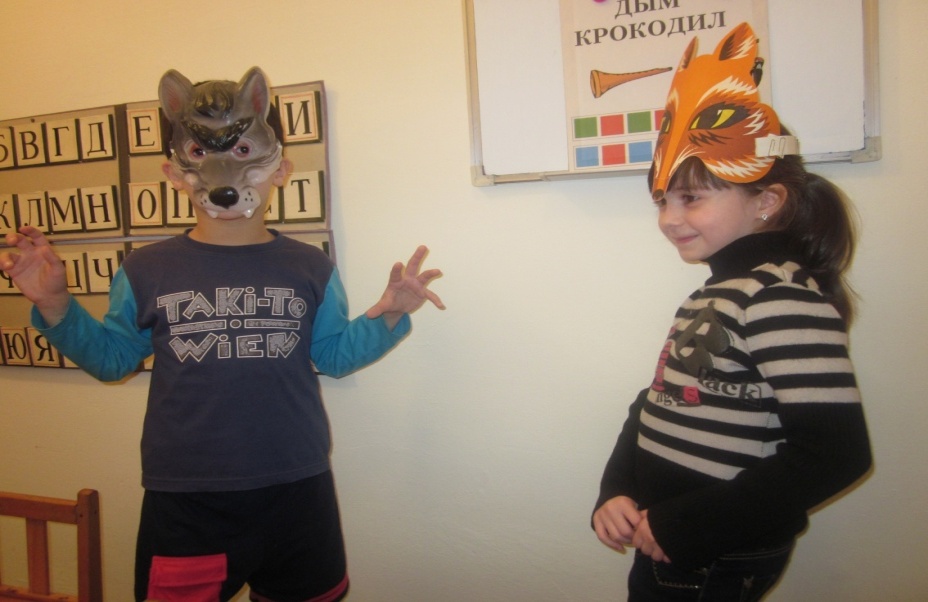 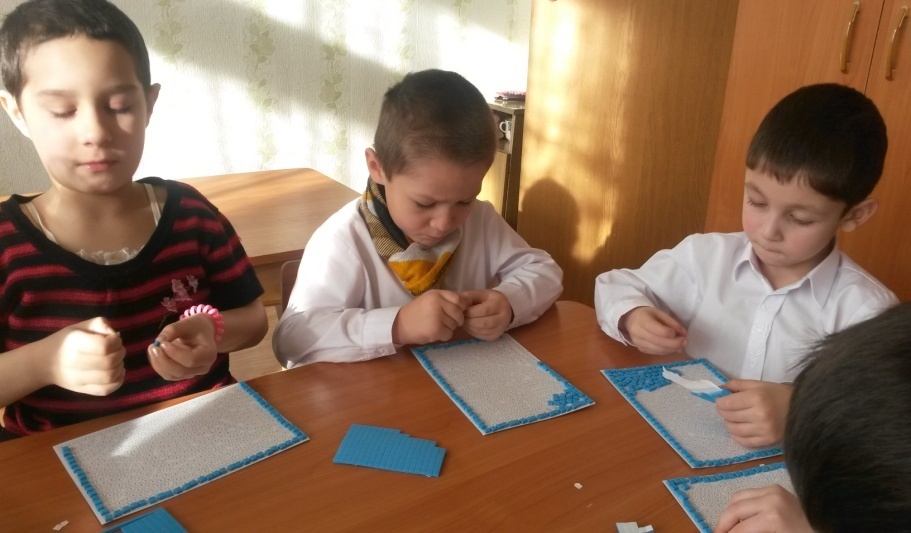 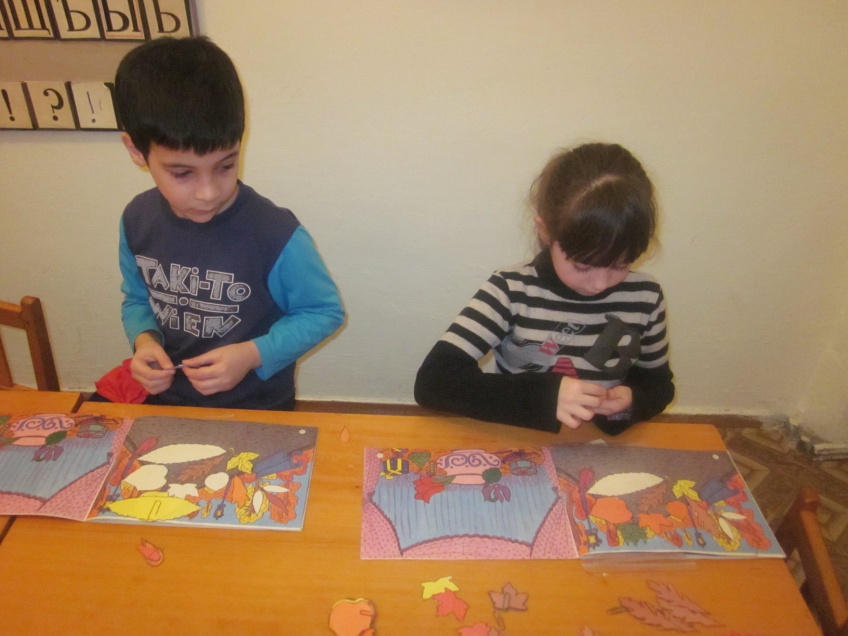 Развитие мелкой      моторики  в сопровождении музыкотерапии
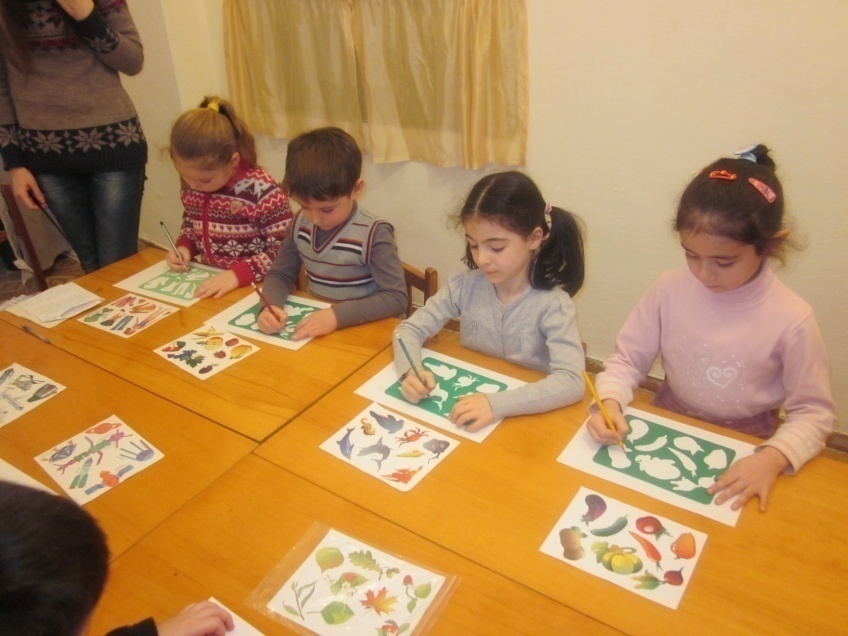 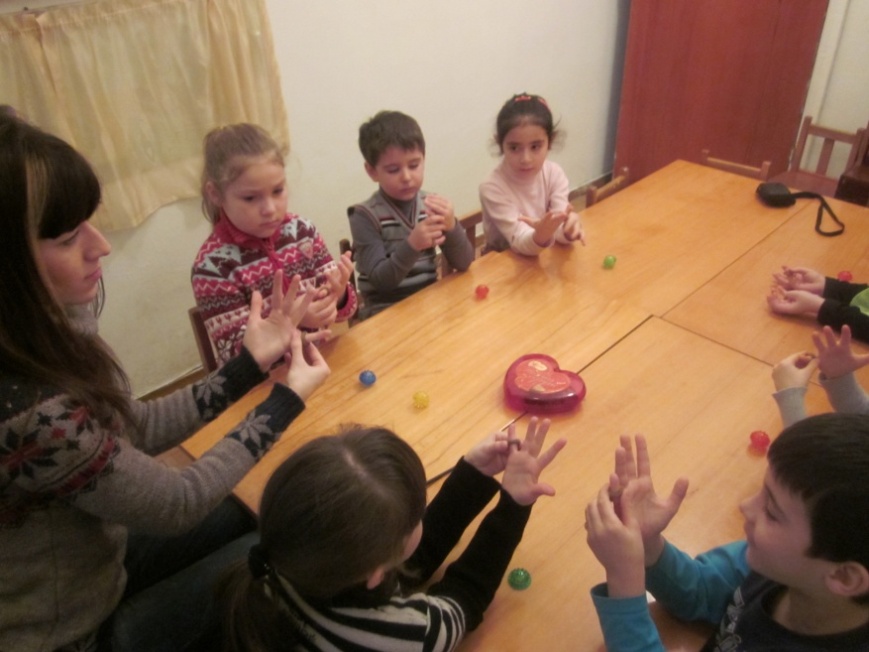 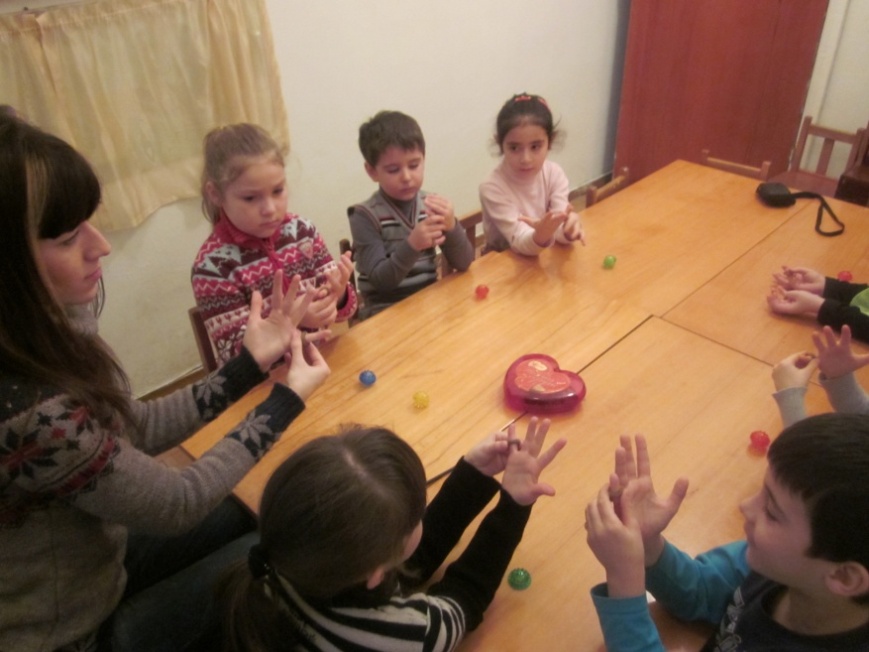 Совместная коррекционно-педагогическая деятельность
Логопед
Руководитель физ.восп.
Воспитатель
ДЕТИ
Муз.
руководитель
Родитель
Мед.
работник
Психолог
Консультации с воспитателями, узкими специалистами  и родителями
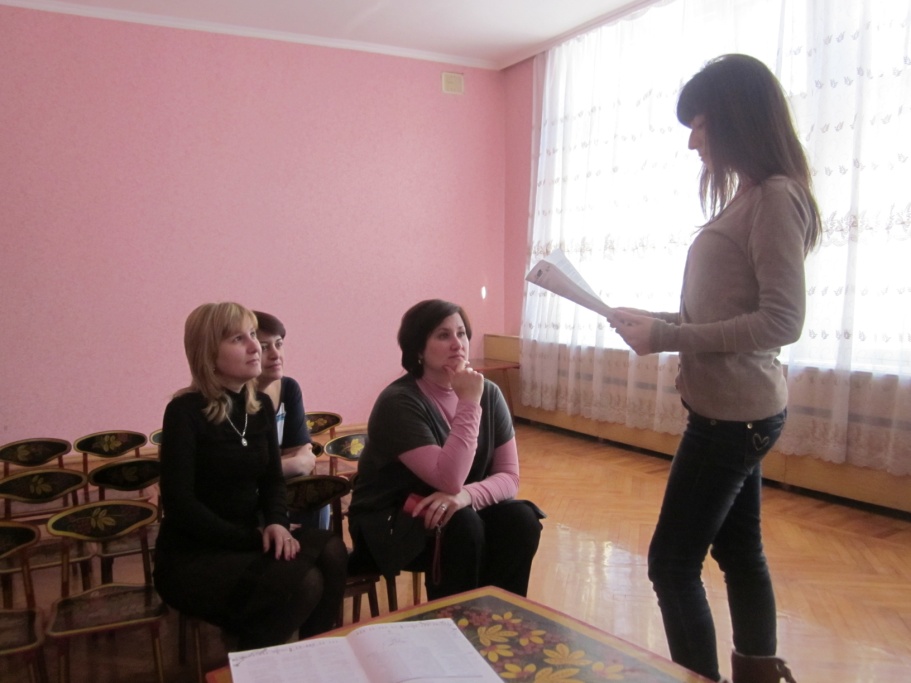 С воспитателями
С узкими специалистами
Интегрированное занятие с           узкими специалистами
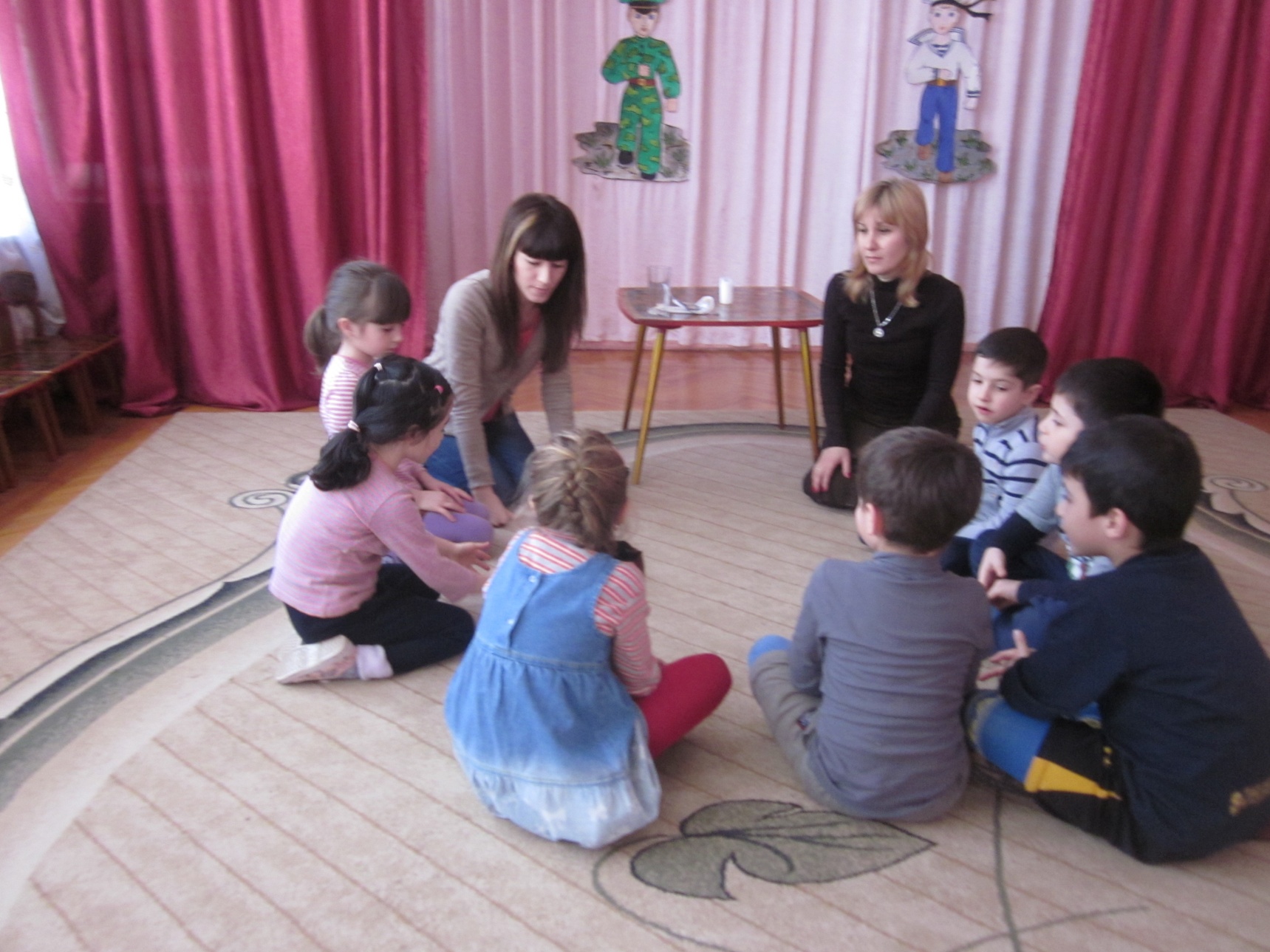 Работа с родителями
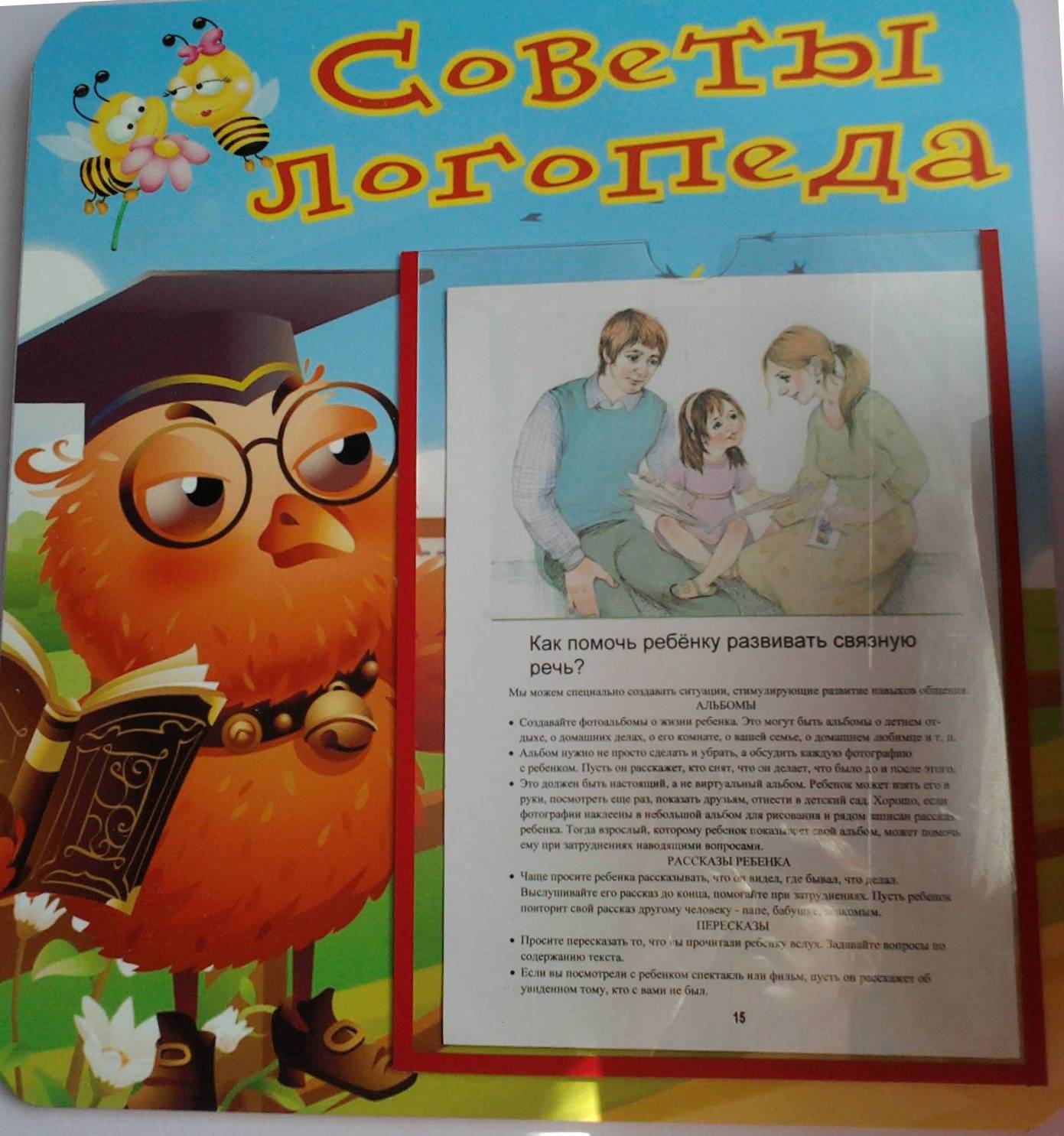 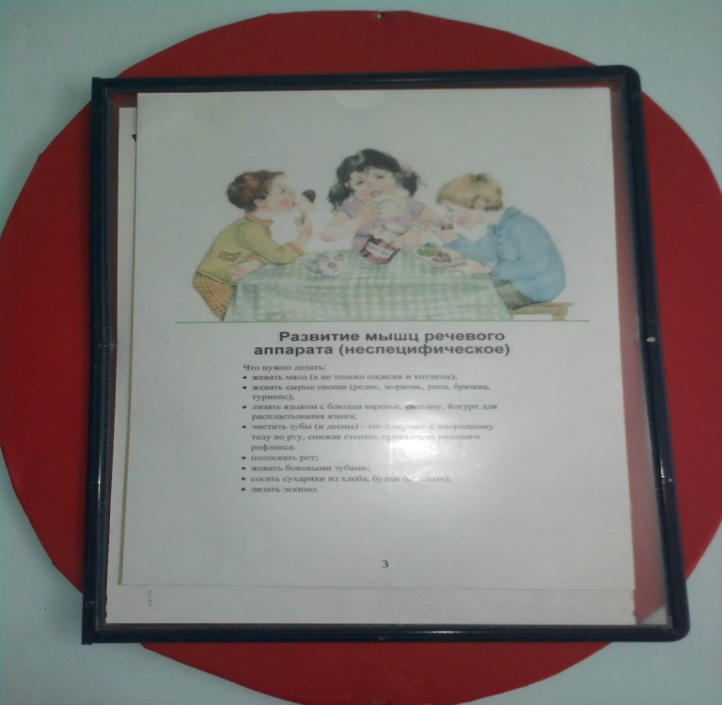 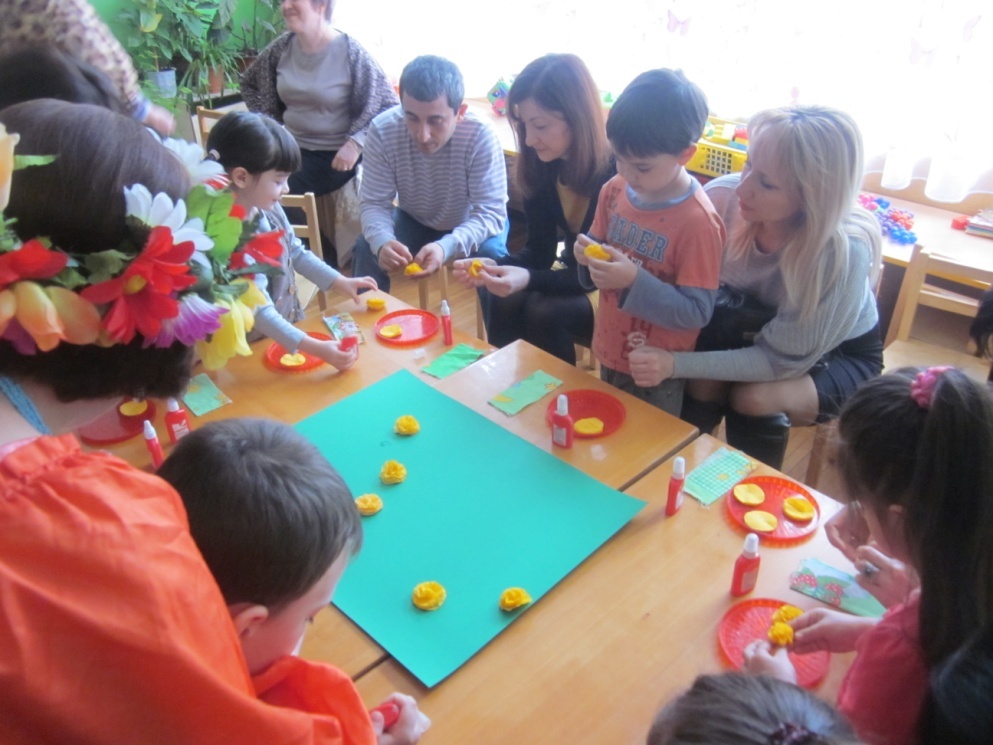 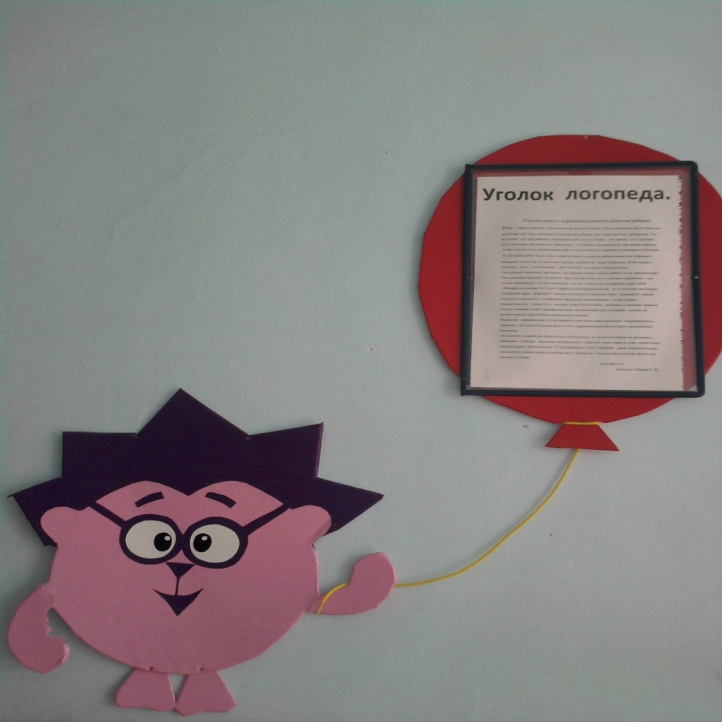 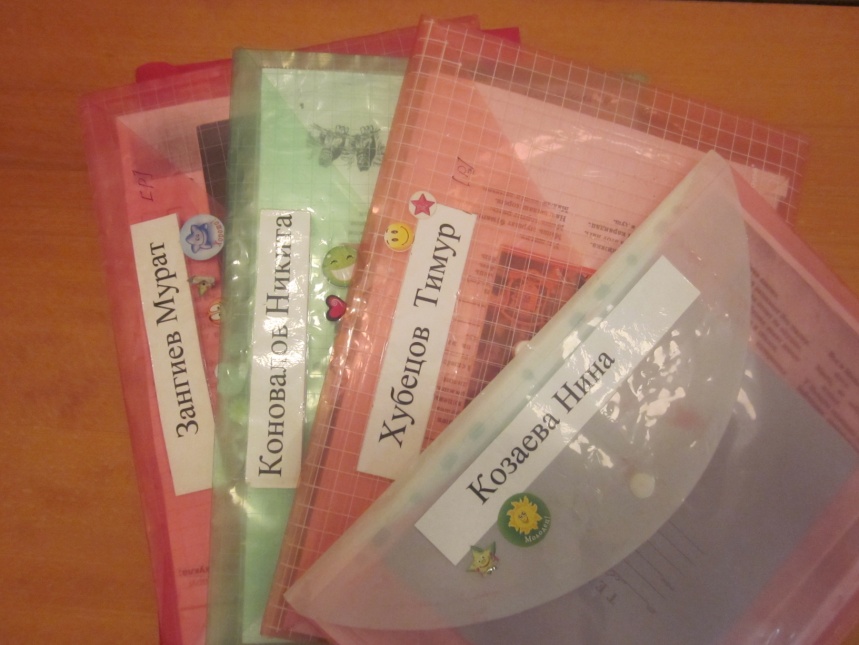 Индивидуальные беседы
Семинары-практикумы
Анкетирование
Взаимодействие логопеда и родителей
Консультирование
Родительские собрания
Информационные стенды
Открытые итоговые занятия
Круглый стол
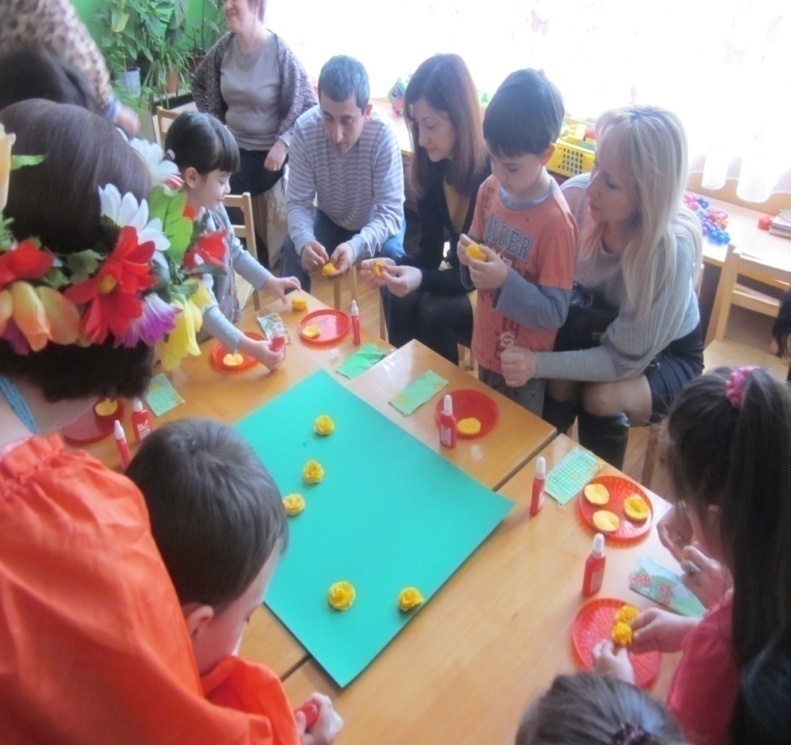 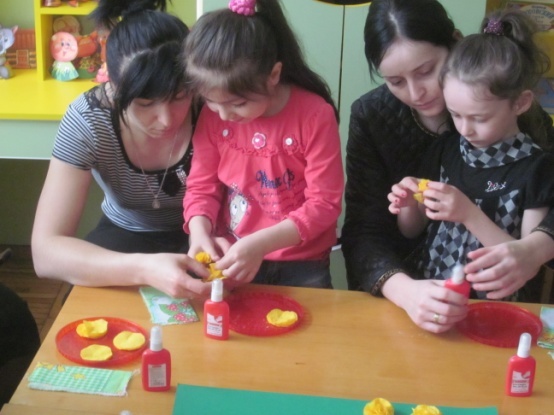 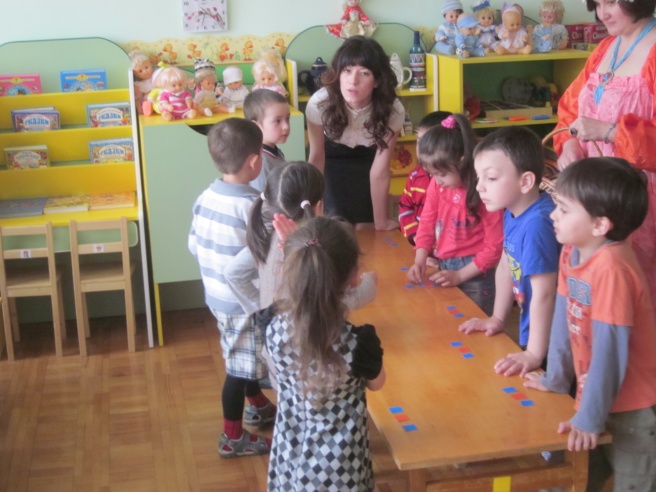 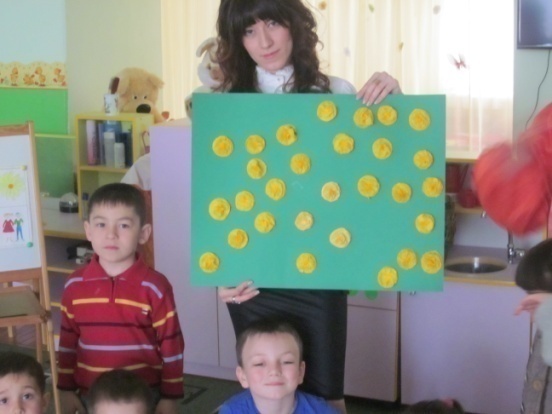 Открытое интегрированное итоговое занятие с использованием здоровьесберегающих технологий
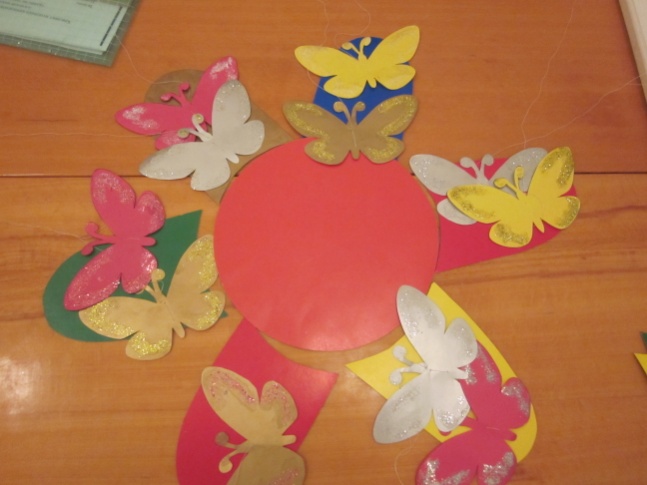 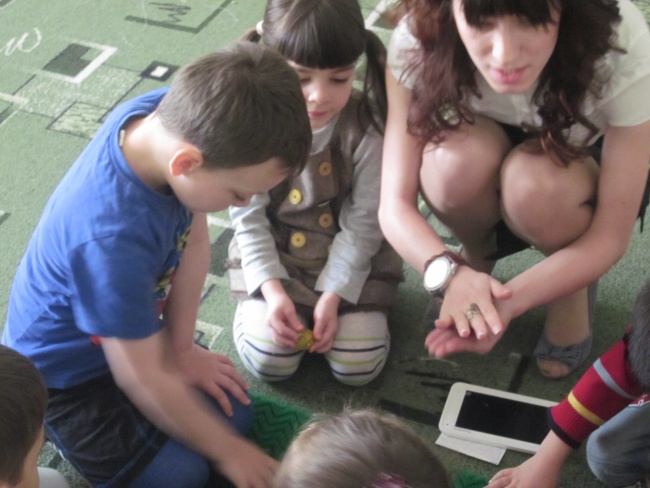 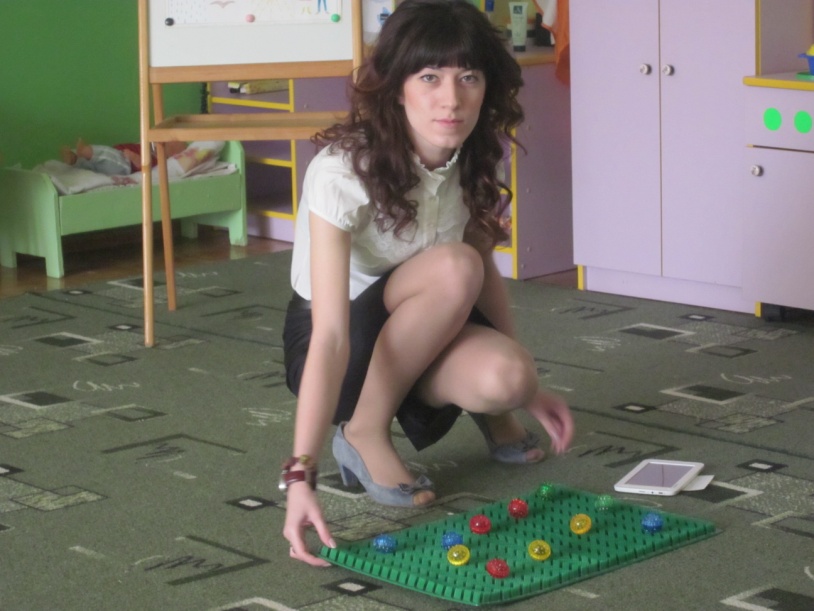 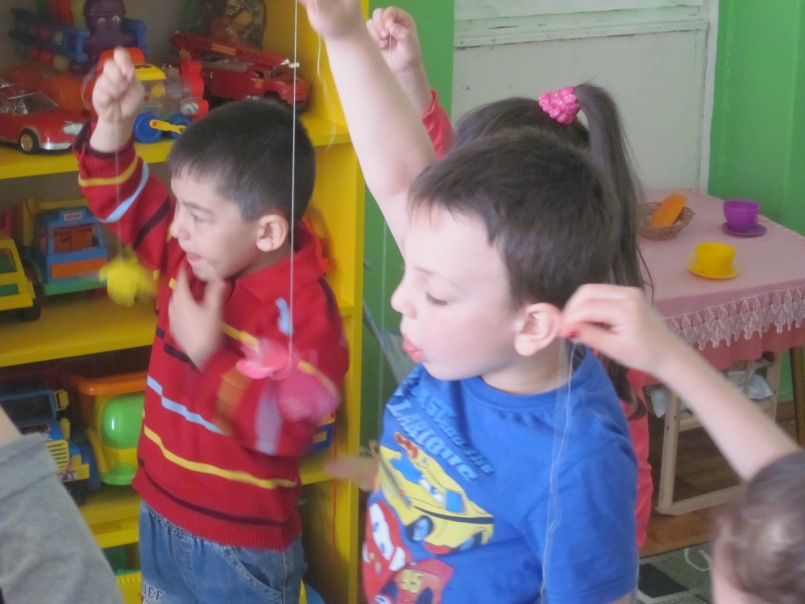 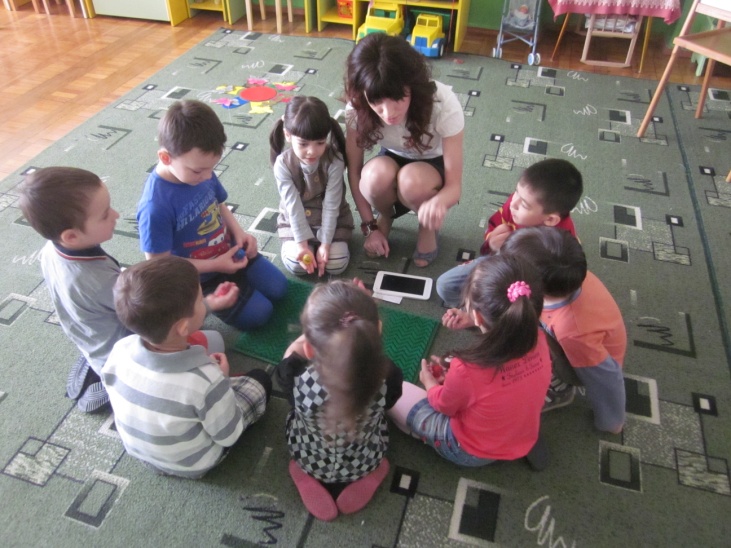 Городское открытое
 занятие
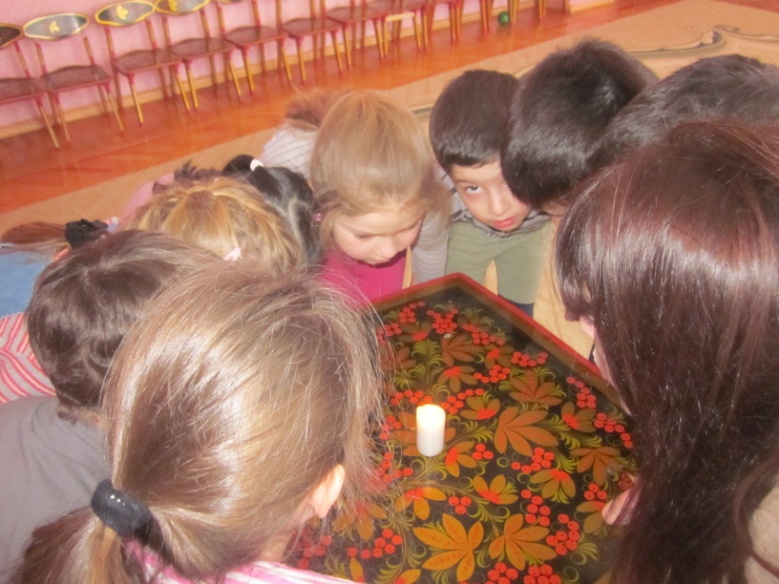 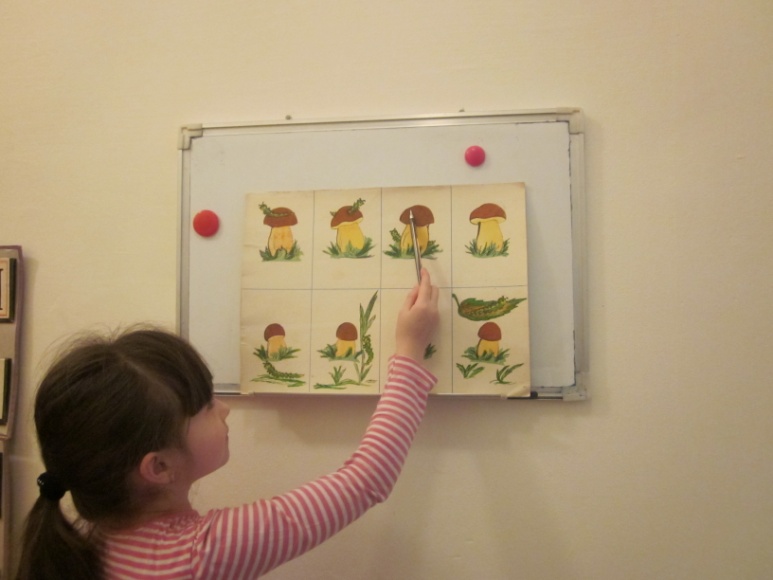 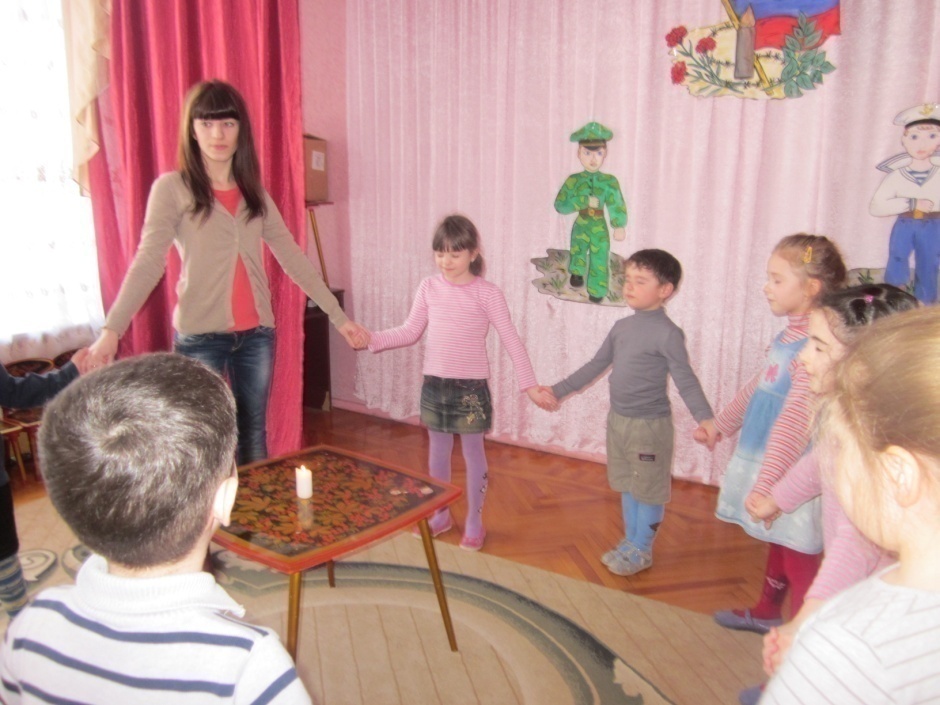 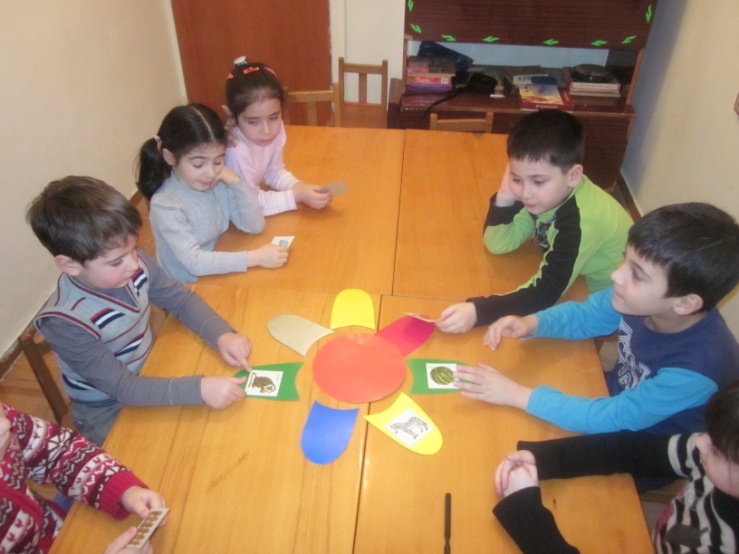 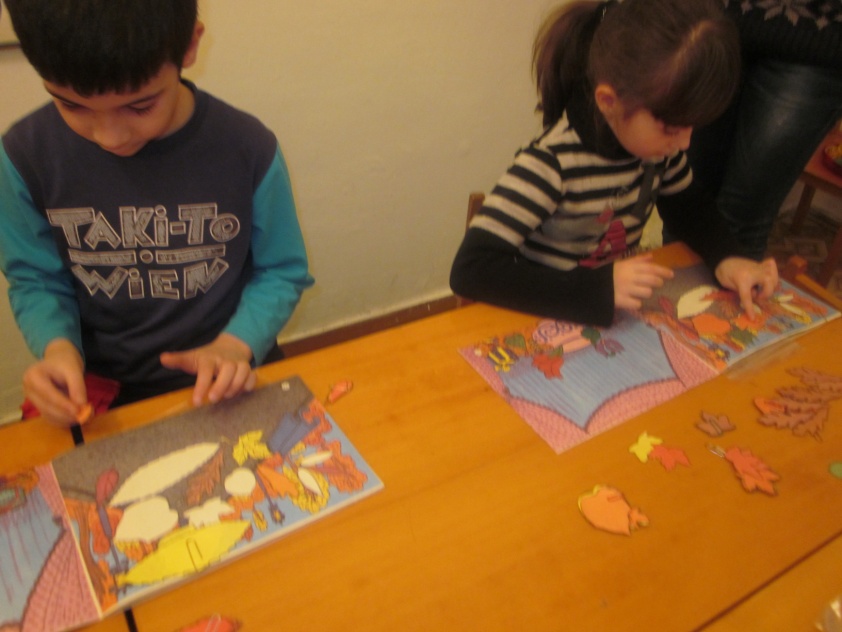 Мониторинг речи детей
Проведённый мониторинг речи детей с общим недоразвитием речи показал что использование дополнительных нетрадиционных методик в логокоррекционной работе дало положительные результаты, помогло развить речь детей, а именно способствовало:

Развитию связной речи детей с ОНР;

Формированию грамматического строя речи;

Коррекции звукопроизношения;
Обогащению словарного запаса детей
Динамика результатов логопедических детей за 4 года
2021-2022
2022-2023
2023-2024
2024-2025
Результаты применения в своей работы  как дополнение  нетрадиционных методик
Показали, что связная  речь детей значительно улучшилась. Дети стали спокойней и уверенней.
Снялось напряжение в межличностных отношениях, которые присутствовали на занятии. 
Укрепился иммунитет. Используя эти методики в своей работе, я исходила из психических особенностей детей дошкольного возраста с ТНР. Все это  позволяет мне рекомендовать  проверенные на практике методики для использования в работе коллегам-логопедам, педагогам и родителям.
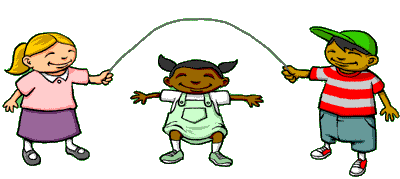 СПАСИБО ЗА ВНИМАНИЕ
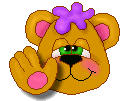